®
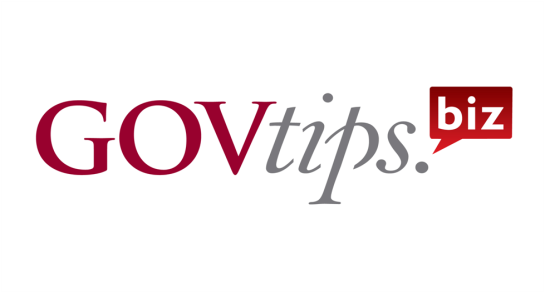 Dave Storey
dave.storey@govtips.biz

757-621-0075
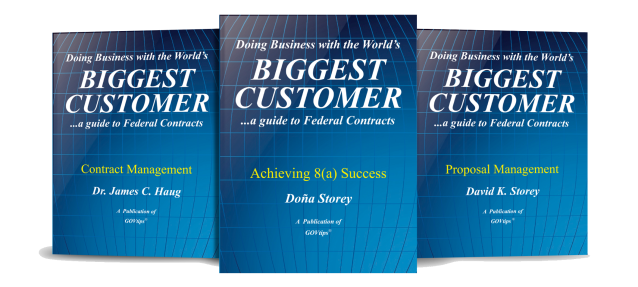 ®
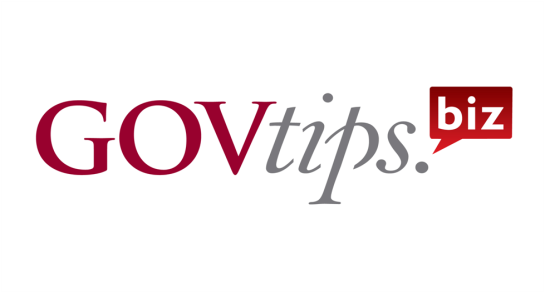 TRENDING CHALLENGES

Proposal Evaluation
Past Performance Questionnaire (PPQ)
LPTA
Pre-solicitation activities
2
®
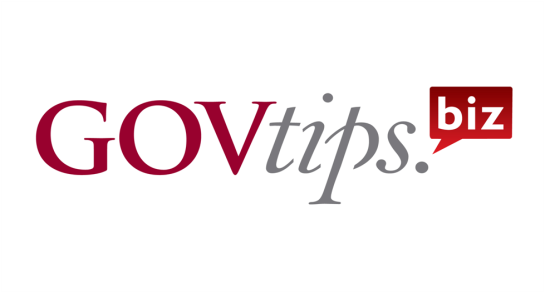 PPQ

Responsibility Without Authority
3
®
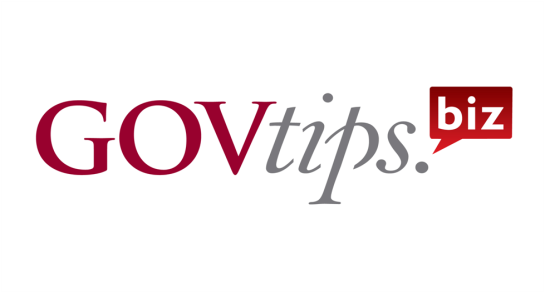 RECOMMENDED RFP LANGUAGE

“Offerors shall not follow-up with respondents to ensure they have complete the questionnaires. The Past Performance Evaluation Team (PPET) will conduct such follow-up with any POC as necessary.”
4